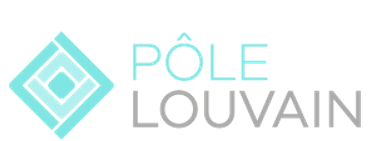 RESEAU LouVAE
 
 
Rencontre pour les acteurs de la Valorisation des acquis de l’expérience (VAE) de l’enseignement supérieur
 
Présentations des dispositifs VAE au sein de l’enseignement supérieur : invariants et spécificités
 
Ateliers – Moments d’échange
 
14 Novembre 2019
8h30 – 13h00
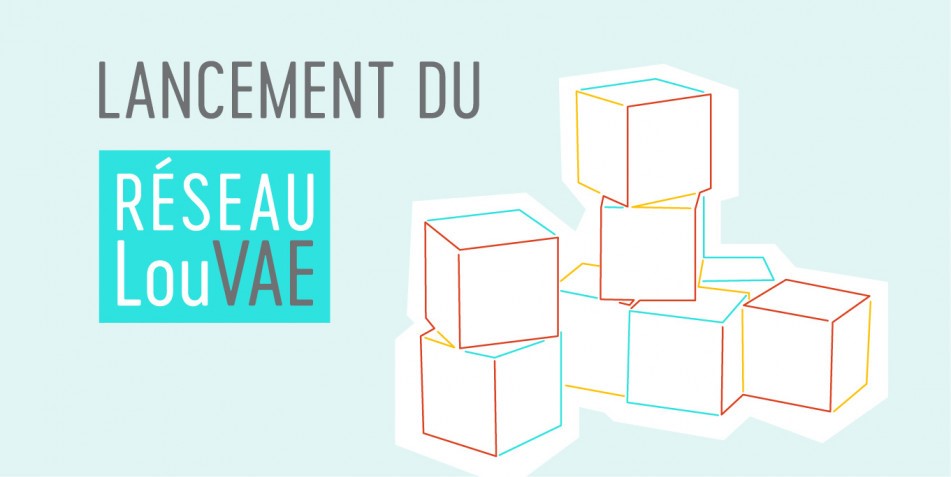 1
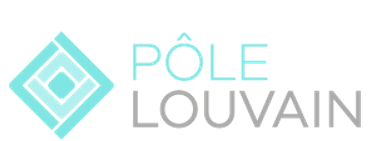 PROGRAMME 

8h30 Accueil et café

9h00 Séance plénière : accueil par le président du Pôle académique Louvain, Vincent Blondel

9h05 Présentation des résultats de l’enquête réalisée auprès d’adultes en reprise d’études     
         au sein de l’Enseignement Supérieur
9h10 Présentation générale des dispositifs VAE, par Arnaud Salmon, référent à l’ARES et
         coordinateur VAE
9h30 Présentation des dispositifs VAE à l’Université - Focus par Anne Grzyb, conseillère en
        formation continue et chargée de mission VAE à l’UCLouvain

9h45 Présentation des dispositifs VAE en Hautes Ecoles - Focus par Laurence Brion, conseillère VAE à la Haute École Léonard de Vinci et Pascal Henry, conseiller VAE à la Haute École Louvain en Hainaut, HELHa

10h00 Présentation des dispositifs VAE en Promotion sociale - Focus par Valérie Fontaine, experte VAE pour l’enseignement de promotion sociale au Ministère de la Fédération Wallonie-Bruxelles

10h15 Table ronde : séance de questions/réponses
10h45 Pause-café
11h00 Ateliers
12h30 Table ronde de clôture
12h50 Clôture et perspectives : Anne Grzyb
13h00 Lunch – Lobby Louvain House (3ème étage)
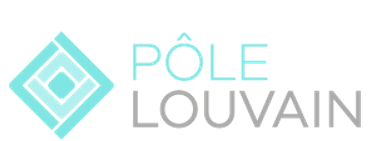 ATELIERS 
 
Atelier 1 - Comment communiquer à l’externe sur la VAE ? (Espace du Lac – 3ème étage)
Experte : Noémie Pecher, chargée de communication FSE VAE 2020 à l’UCLouvainAnimatrice : Frédérique Deffrennes, chargée de communication à la Haute Ecole Léonard de Vinci
Rapporteur : Anne Grzyb, conseillère en formation continue et chargée de mission VAE à l’UCLouvain
 
Atelier 2 - Échanges de bonnes pratiques autour de l’accompagnement VAE (Mezzanine Louvain House – 3ème étage)
Experte : Sandrine Neuville, conseillère VAE en Faculté ESPO (UCLouvain) et docteure en sciences psychologiques
Animateur : Rudi Wattiez, adjoint à la direction pour les affaires pédagogiques à la Haute Ecole Léonard de Vinci
Rapporteur : Magali Scuvée, gestionnaire au secrétariat des études à la Haute Ecole Léonard de Vinci
 
Atelier 3 - Cadre juridique - Pistes d’amélioration (Espace Blocry – 3ème étage)
Expertes : Dominique Biloque, juriste à l’ARES
Véronique Charlier, commissaire du gouvernement auprès du Pôle académique Louvain
Sabine Seelmans, attachée-collaboratrice du Collège des Commissaires
Animatrice : Sylvie Dony, conseillère pédagogique au CPFB
Rapporteur : Arnaud Salmon, référent à l’Ares et coordinateur VAE
 
Atelier 4 - Reprise d’études et motivations (Foyer Royal – 1er étage)
Experts : Annick Dumoulin et Nicolas Dardenne, conseillers d’orientation au Centre d’information et d’orientation de l’UCLouvain
Animatrice : Bénédicte Schrobiltgen, maitre-assistante à la Haute École Léonard de VINCI
Rapporteur : Réjane Frenais, conseillère FOPES à UCLouvain
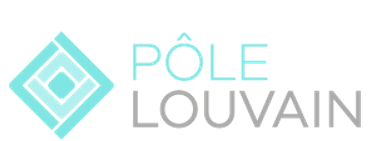 OBJECTIFS
 
L’objectif visé par l’événement est, d’une part, de favoriser la collaboration entre professionnels de l’accompagnement VAE de l’enseignement supérieur, en améliorant la connaissance des dispositifs VAE respectifs. Et d’autre part, d’offrir un accompagnement VAE plus efficace et plus cohérent, à l’échelle du Pôle académique Louvain, au bénéfice du candidat VAE.
Cet événement s’adresse aux professionnels de l’accompagnement VAE de l’enseignement supérieur (relais et conseillers VAE, enseignants faisant partie des jurys VAE, enseignants impliqués dans la formation d’adultes, conseillers aux études et à la formation, conseillers à l’information et à l’orientation) et propose :
 
D’identifier les points communs et les spécificités des dispositifs VAE en Haute École, en Promotion Sociale et à l’Université
De construire un langage commun entre accompagnateurs VAE de l’enseignement supérieur
D’échanger sur les différentes pratiques et partager des outils
De questionner les différentes pratiques en vue de faire évoluer les représentations
D’exemplifier l’accompagnement VAE via des témoignages d’adultes en reprise d’études
D’identifier des pistes d’amélioration en matière d’accompagnement VAE via, notamment, la présentation de l’analyse des résultats d’une enquête menée auprès d’adultes en reprise d’études.
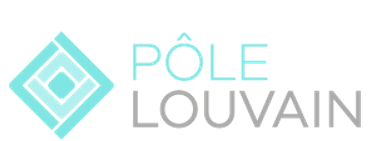 INFORMATION PRATIQUE

Connexion Wifi : réseau Foyer royal 
Code :  POLE2019
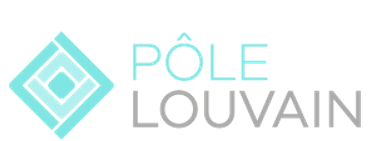 Merci pour votre attention